In the
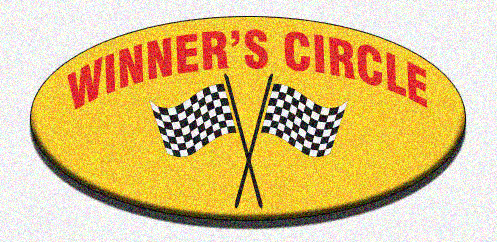 With Hand-off Communication
Noelia Echols, MSN, BS RN, CPN
Karen Kimberling, MS HCA, BS RN, RNC-NIC
Objectives
Describe steps toward identification of barriers to effective hand-off communication.
Development of multi-area taskforce
Identify stakeholders
SWOT analysis
Review of adverse event data

Identify essential stages in creation of a framework for consistent hand-off communication.
Data analysis for trends
Process review of variances in each area
Development culture of ownership of hand-off process
Create educational strategy specific to each area
Objectives
Identify strategies to enhance consistent hand-off communication outcomes.
Safety culture
Departmental ownership
Transition standardized tool and process with a system-wide EHR
On-going monitoring of events and quality data
Purpose
The purpose of this clinical practice project was to implement a standardized process for hand-off communication to ensure safety and continuity of pediatric care.
Background
Standards of Nursing Practice and Care: 
  Effective communication identified as a key component 
  Facilitate safe transitions and continuity of care

Joint Commission: Standardized communication process can help to reduce adverse events
Background
In 2014:
Hand-off communication in care areas was multi-directional

Nursing Strategic Plan for Safety and Communication set forth plans to implement standardization for hand-off between patient care areas
First Lap: Finding barriers to hand-off
Developed a multi-area taskforce
Identified stakeholders 
Conducted SWOT analysis
Reviewed adverse event data
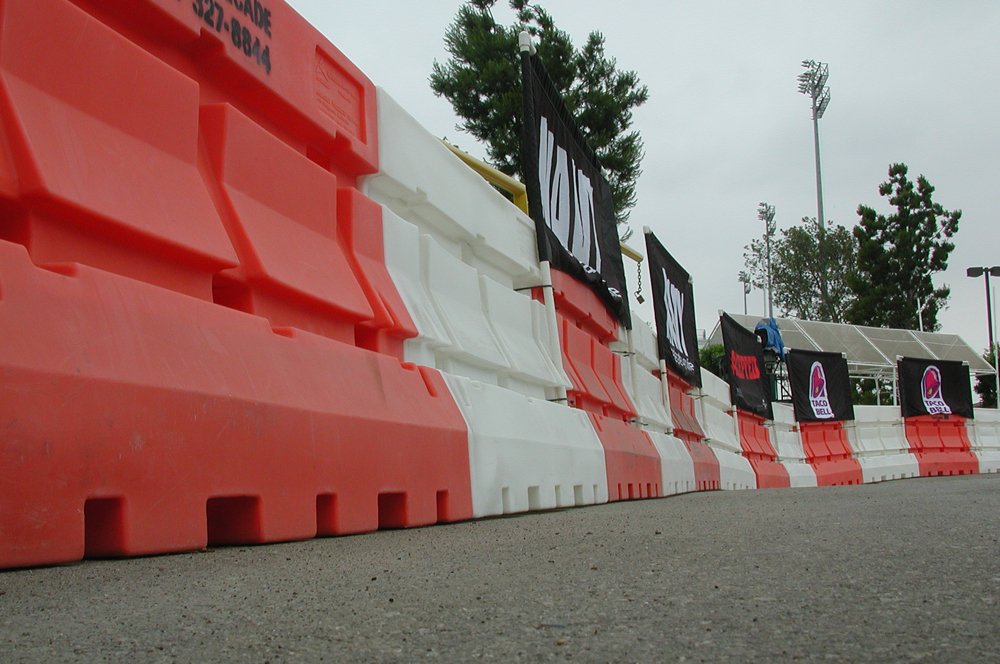 http://www.discountdirectionals.com/wp-content/uploads/2014/06/JB33-RollOver.jpg
Pacing Laps: Creating a framework for consistent hand-off
Data analysis for trends
Process review of variances in each area
Develop culture of ownership of hand-off process
Create educational strategy specific to each area
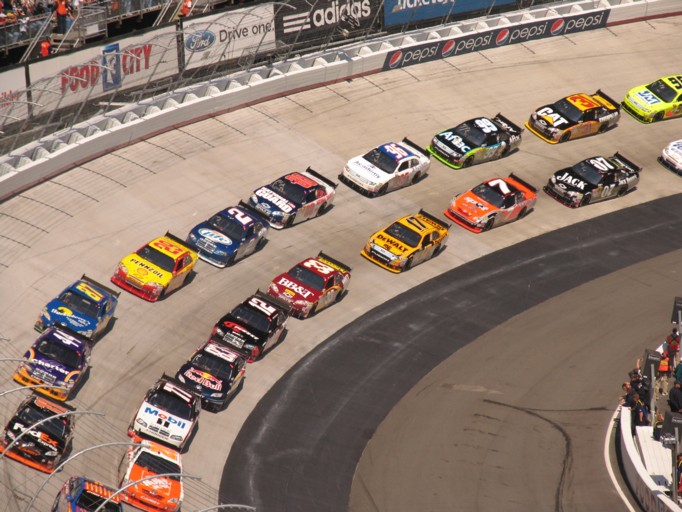 https://kbetcher.com/images/sprint%20cup/IMG_0856.JPG
Final Lap: Strategies to enhance consistent hand-off communication outcomes
Safety culture
Departmental ownership
Transition standardized tool and process with a system-wide EHR
On-going monitoring of events and quality data
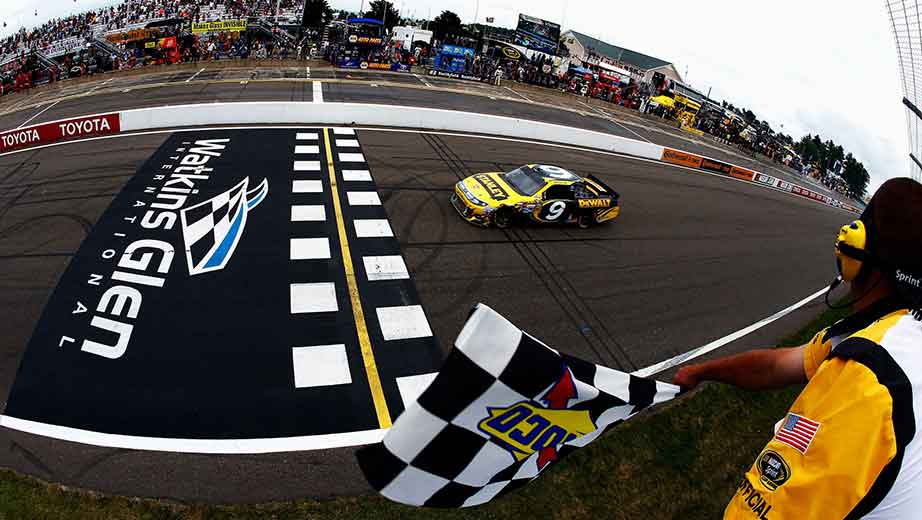 http://i1.ytimg.com/vi/h2935lVdNEg/hqdefault.jpg
References
Joint Commission Center for Transforming Healthcare (2014). Improving transitions of care: hand-off communications. Retrieved July 13, 2017, from http://www.centerfortransforminghealthcare.org/search/?Keywords=improving transitions of care&f=sitename&sitename=The Center for Transforming Healthcare.

American Nurses Association (2015). Nursing Scope and Standards of Practice (3RD ed.). Silver Spring, MD: American Nurses Association

Bigham, M., Logsdon, T., Manicone, P., Landrigan, C., Hayes, L., Randall, K., Sharek, P. (2014). Decreasing handoff-related care failures in children's hospitals. Pediatrics, 134(2), E1-E8. American Academy of Pediatrics. Retrieved July 12, 2014, from pediatrics.aappublications.org

Leighton, N. L. (2016). Promoting patient safety with perioperative hand-off communication. Journal of PeriAnesthesia Nurses, 31(3), 245-253. Retrieved July 13, 2017, from dx.doi.org/10.1016/j.jopan.2014.08.144.
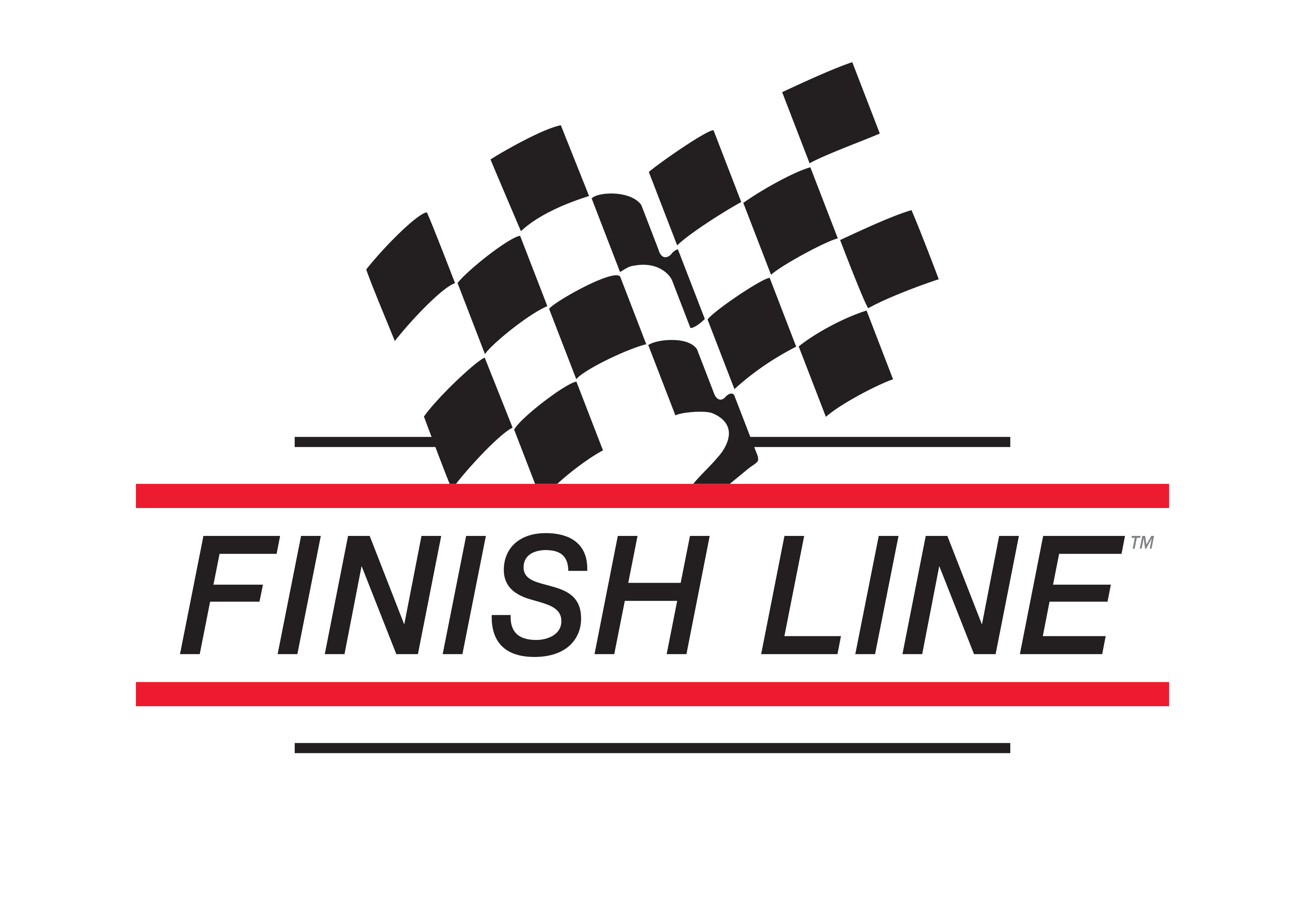 Questions?

Thank you!